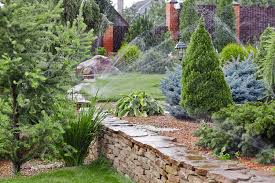 AutoWatBot
Проект выполнен студенткой 
РГПУ им.А.И.Герцена, 4 курса, 
Абрамкиной Кристиной Вадимовной 
 руководитель к.ф.м.н 
Кузнецов А.Е.
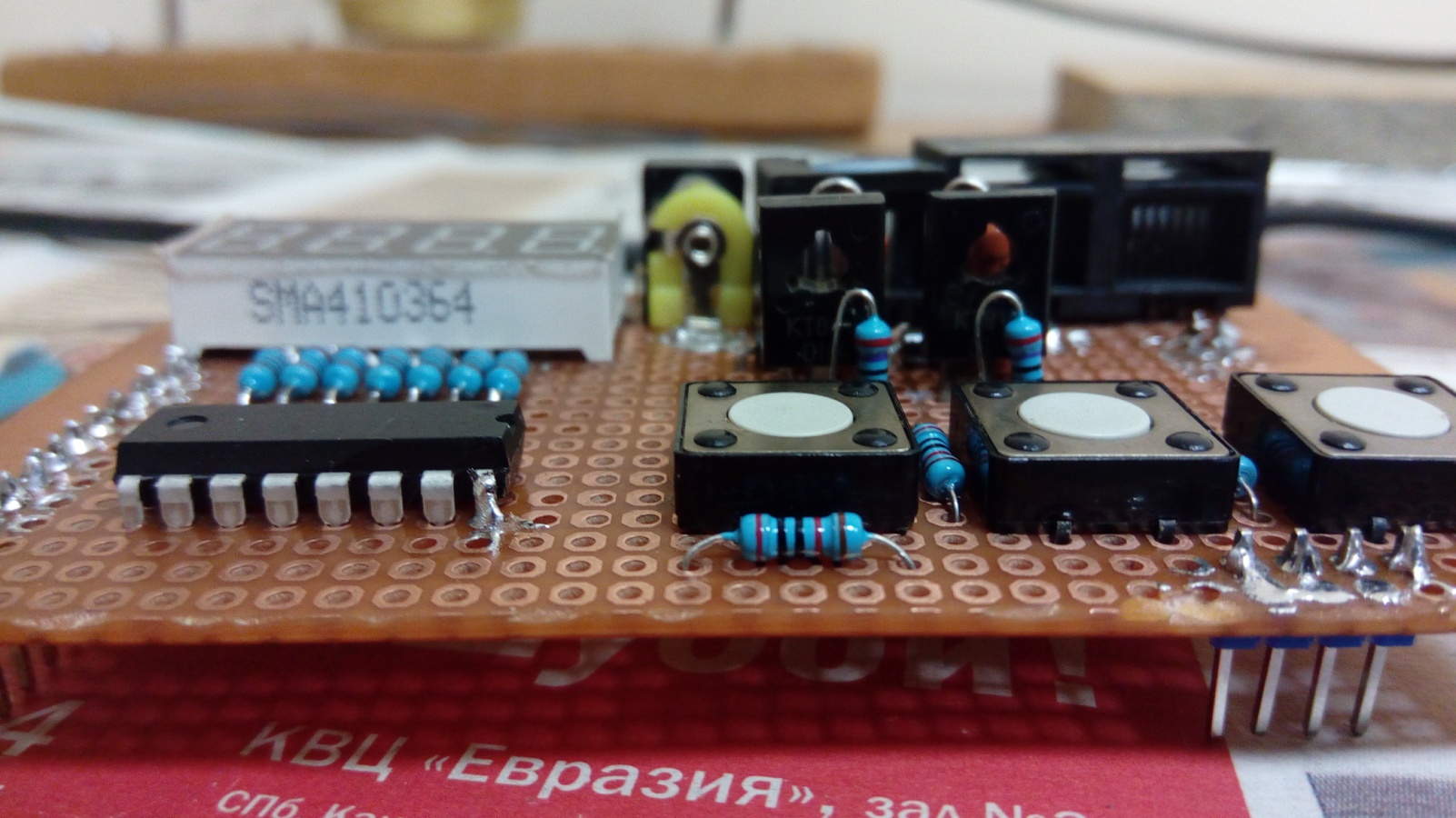 Комплектация
Arduino Mega 2560;
Плата для пайки (7*15см) с односторонней металлизацией;
Четырехразрядный семисегментный LED-индикатор;
Сдвиговый регистр 74HC595;
Электролитический конденсатор;
Керамические конденсаторы (2 шт.);
Насосы (2 шт.);
Трубки для подачи воды;
Источник питания;
Резисторы (19 шт.); 
Несущее шасси
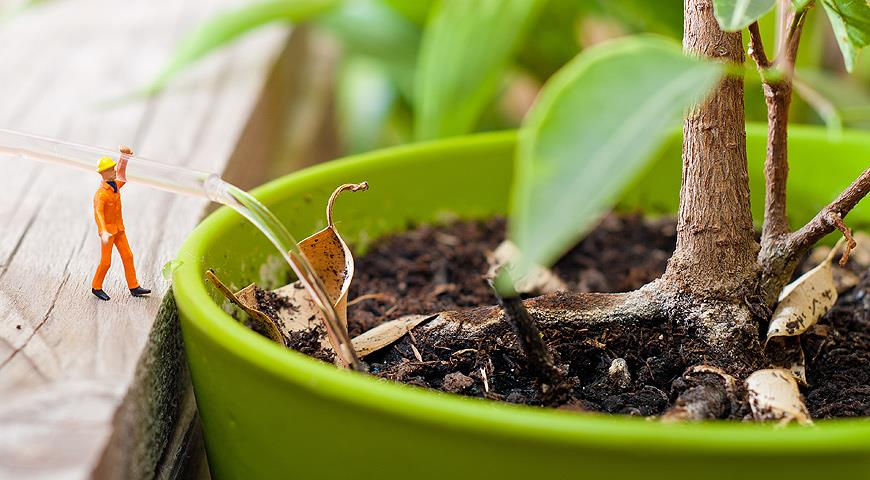 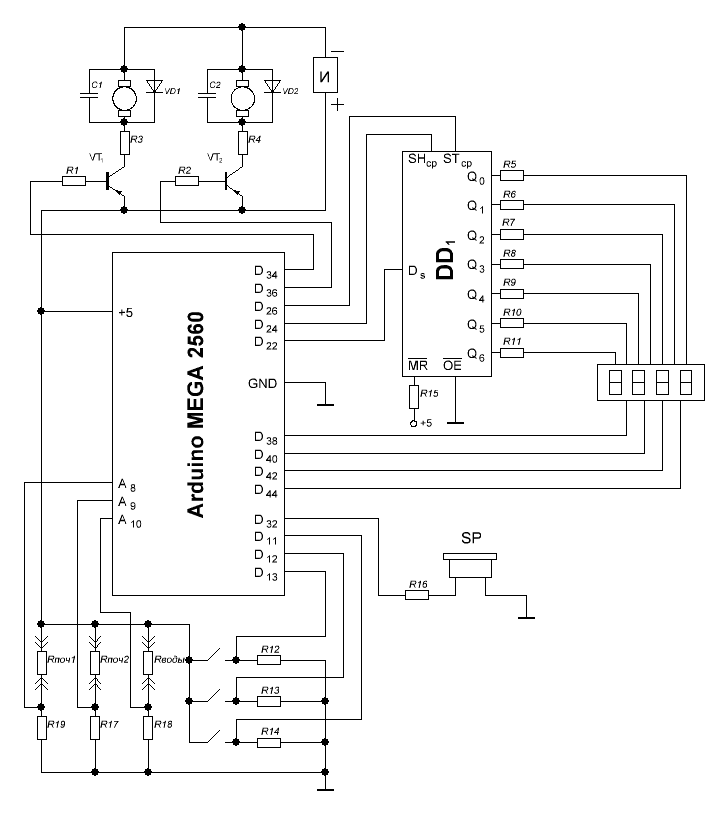 Схема
Принцип действия
Устройство измеряет влажность почвы для каждого из растений (2 шт.) и отображает ее на индикаторе (с помощью динамической индикации). 
Если влажность почвы оказывается меньше порогового значения, заданного пользователем, автоматически включаются насосы для подачи воды к соответствующему растению. 
Также при снижении уровня воды ниже критического робот с помощью мелодии будет сигнализировать об этом (пока резервуар снова не заполнится водой). 
Проект реализован на базе платы для прототипирования Arduino Mega 2560.
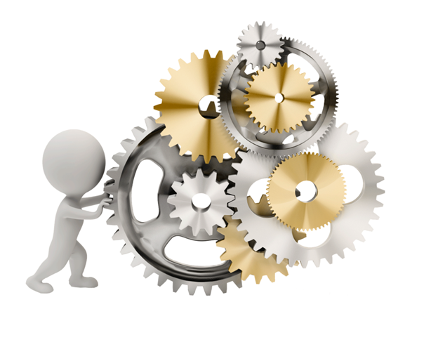 Применение
Для автоматического полива комнатных и тепличных растений;
Изготовление данного устройства в качестве объекта труда на уроках технологии и в кружках по робототехнике